Texas Coastal Regions
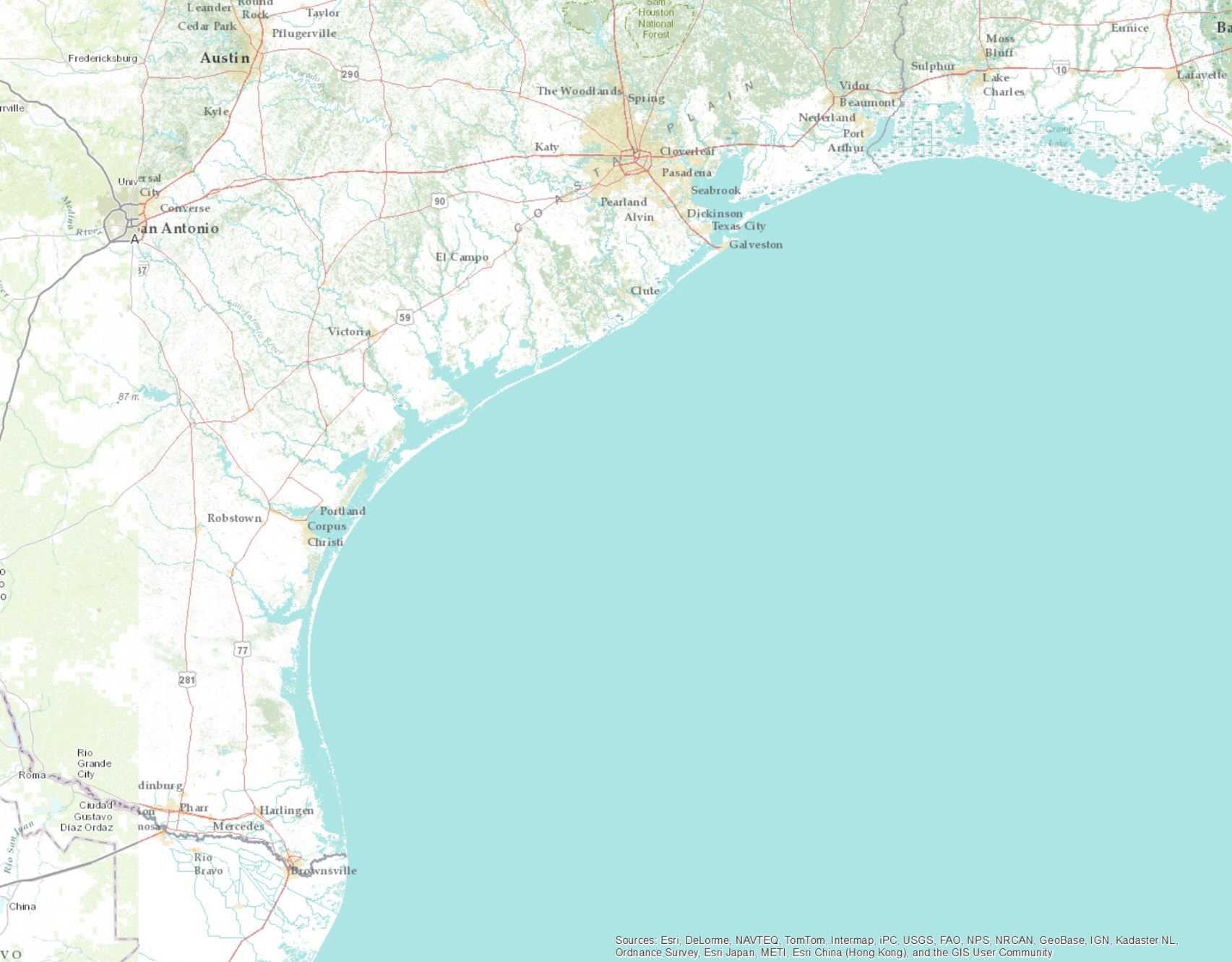 Upper Coast
Middle Coast
Lower Coast
Lower Laguna Madre
Coastwide Gill Nets Flounder
Number per Hour
Coastwide Gill NetsTrout
Number per hour
Spring Gill Nets by Region
Number per hour
Coastwide June-Nov Bag Seines
Catch per Hectare
June-November Bag Seines by Region
Catch per Hectare
Status of Spotted Seatrout
2011 landings (private + party) are the 2nd highest on record
Spring 2013 CPUE 5th highest on record
All bays reported average to above-average gill net cpue
Recent gains are from four years of strong juvenile recruitment
Bag seines reflect strong recruitment
Spring Gill Nets by Region
Number per hour
Spring Gill Nets by Region6 years before/after reductions
Number per hour
Spring Gill Nets LLM 6 yearsBefore/After
Number per hour
Coastwide June-Nov Bag Seines
Catch per Hectare
June-November Bag Seines by Region
Catch per Hectare
June-November Bag Seines by Region since 2007
Catch per Hectare
Lower Laguna Madre Spotted Seatrout Bag Distribution
Private boats, 2004-2012; Regulation implemented Sept 1, 2007
2012 Lower Laguna Madre Bag Distribution
2012 Coastwide Bag Distribution
Excluding the lower Laguna Madre
Lower Laguna Madre Spotted Seatrout Bag Distribution
Private boats, 2004-2012; Regulation implemented Sept 1, 2007
Mean Length of Spotted Seatrout Landed by Anglers
[Speaker Notes: Upper=Sabine, Galveston, Cedar Lakes, East Matagorda; Middle=West Matagorda, San Antonio, Aransas; Lower=Corpus, upper Laguna]
Mean Length of Spotted Seatrout Landed by Anglers 2001-2012
[Speaker Notes: Upper=Sabine, Galveston, Cedar Lakes, East Matagorda; Middle=West Matagorda, San Antonio, Aransas; Lower=Corpus, upper Laguna]